Seminář pro žadatele výzva č. 03_25_80
Bc. Petra Štěpánová, Ing. Jan Jelínek, DiS., Mgr. Iva Sotolářová
7. 5. 2025, on-line
Program semináře
Představení výzvy
Hodnocení a výběr projektů
Jednotky a jednotkové náklady
Parametry dětské skupiny
Finanční řízení projektu
Dokumenty
Informační systém ISKP21+
Dětské skupiny – legislativa a zápis do evidence poskytovatelů
2
PŘEDSTAVENÍ VÝZvy
Představení výzvy
03_25_080 - Vybudování dětských skupin (3)	Celková alokace: 300 000 000 Kč
Příjem projektových žádostí od: 12. 5. 2025
Ukončení příjmu projektových žádostí: 14. 7. 2025
Datum zahájení realizace projektu – do 3 měsíců od doručení vyrozumění
Realizace projektu max. 24 měsíců 

Ukončení fyzické realizace projektu nejpozději 31. 12. 2027
Zápis DS do evidence – nejpozději do 4 měsíců od ukončení aktivity vytvoření
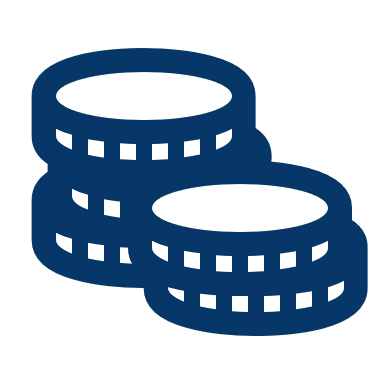 Vytvoření DS – max. 12 měsíců
Provoz DS – vždy 12 měsíců
4
Představení výzVY
Věcné zaměření výzvy



Vytvoření a následný roční provoz dětské skupiny poskytujících pravidelnou péči o dítě od 6 měsíců věku do zahájení povinné školní docházky za účelem zapojení rodičů do pracovního procesu dle Zákona č. 247/2014 Sb., Zákon o poskytování služby péče o dítě v dětské skupině a o změně souvisejících zákonů (v novelizovaném znění)

Podporovány budou dětské skupiny pro veřejnost i podnikové dětské skupiny
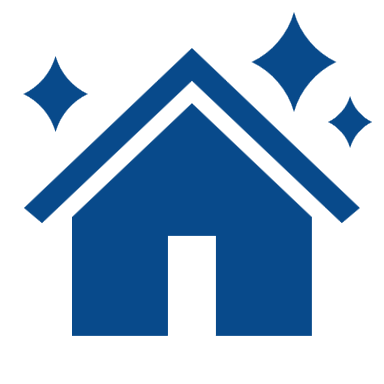 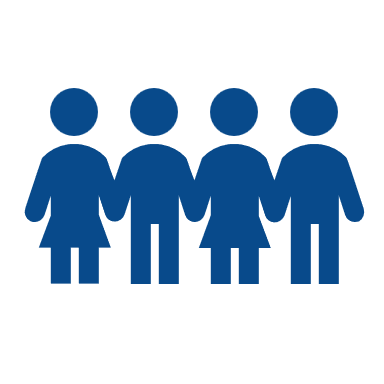 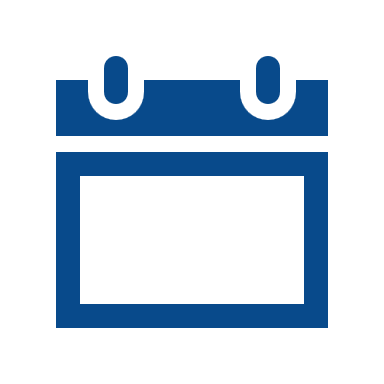 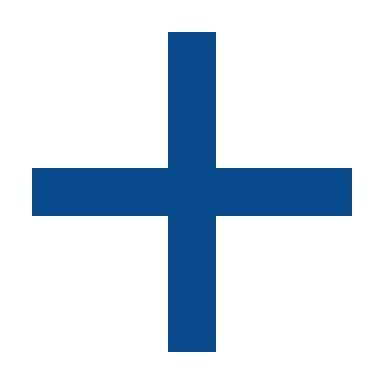 1 r
5
Představení výzVY
Povolené místo realizace:
Na základě analýzy řídícího orgánu bylo vybráno 87 obcí s rozšířenou působností (dále jen „ORP“).
Analýza ŘO se skládá ze dvou podmínek:
Míra účasti dětí mladších 3 let v zařízeních péče o děti nepřesahuje 9, 8 %.
Naplněnost mateřských škol je vyšší než 80%.

Bližší informace a přehled podpořených ORP naleznete v příloze č. 2 nebo příloze č. 5 této výzvy
6
Představení výzvY
Žadatelem o podporu z OPZ+ může být POUZE ten, kdo bude dětskou skupinu přímo provozovat.
osoba (právnická nebo fyzická), která je registrovaným subjektem v ČR, tj. osoba, která má vlastní IČO
osoba, která má aktivní datovou schránku 
osoba, která nepatří mezi subjekty, které se nemohou výzvy účastnit z důvodů insolvence, pokut, dluhu atp. 
Seznam oprávněných žadatelů naleznete v příloze č. 1 této výzvy.
7
Představení výzVY
Cílem výzvy není další financování nových dětských skupin provozovatelů, kterým se v minulosti nepodařilo dostát svým závazkům:
	neuhrazení všech závazků (nevrácení části dotace na výzvu dle § 14f 	rozpočtových pravidel)
	ukončení projektu ze strany Řídicího orgánu OPZ/OPZ+ pro 	neposkytnutí součinnosti či nesplnění účelu dotace.
	předčasné ukončení jiného projektu OPZ/OPZ+ na základě 	odůvodněné žádosti příjemce se pro účely této výzvy nepovažuje za 	nesplnění závazků
	upozorňujeme na možné odlišné podmínky v budoucích	výzvách 	OPZ+ (možná neoprávněnost žadatele, který předčasně ukončí 	projekt v této výzvě)



 
 

  -
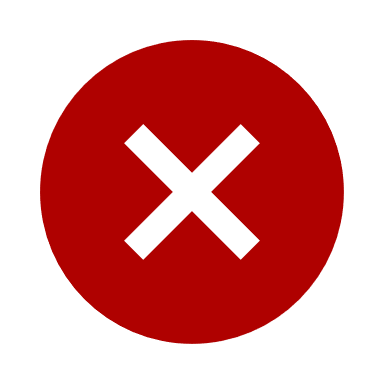 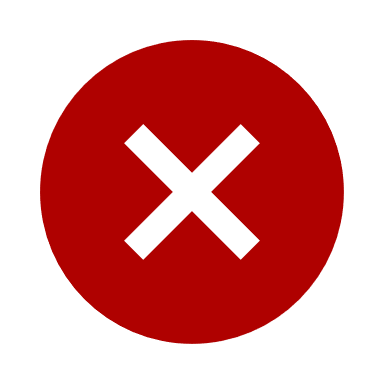 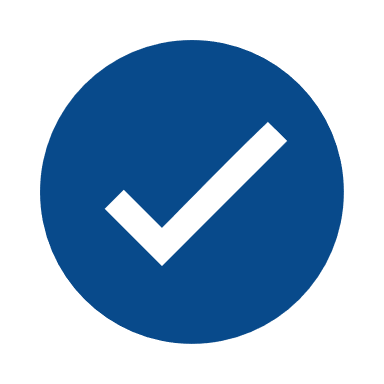 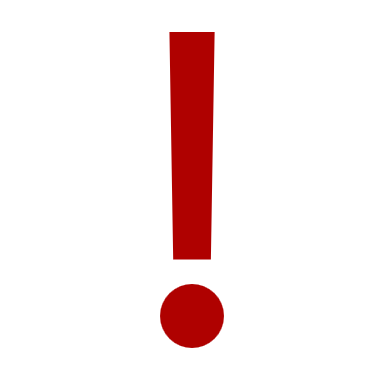 8
Představení výzvy
Míra spolufinancování
OSS a PO OSS – 0%
Kraje a jejich organizace – 15%
Obce, svazky obcí nad 3000 obyvatel a jejich organizace – 15%
Obce, svazky obcí do 3000 obyvatel včetně a jejich organizace – 10%
Hl. město Praha, jeho městské části a příspěvkové organizace – 23,265%
Právnické osoby vykonávající činnost škol a školských zařízení – 5%
Veřejné vysoké školy – 10%
NNO (spolky, nadace, církve, svazy, asociace) - 5%
Ostatní subjekty neobsažené ve výše uvedených kategoriích – 23,265%
9
Představení VÝZVY
Adresu místa realizace, uvedenou v žádosti o podporu, již nelze po podání žádosti o podporu změnit. (Výjimka v případě zásahu vyšší moci je možná změna adresy v rámci stejného ORP)

Zásah vyšší moci = živelná pohroma, vyhoření, negativní stanovisko schvalujících úřadů
NE – nesouhlas majitele objektu, ukončení pronájmu, chybějící kolaudace atp.
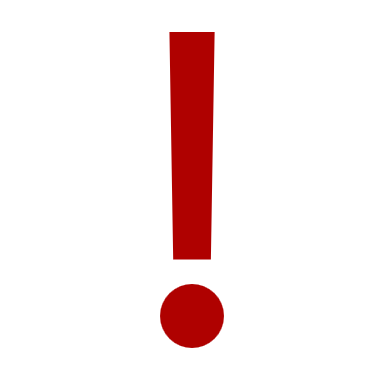 10
Představení výzVY
Součástí podkladů pro vydání právního aktu je doložení dokladu  o právu užívat objekt nebo prostory,  z něhož vyplývá oprávnění tento objekt nebo prostory užívat k poskytování služby péče o dítě.
Výpis z katastru nemovitostí
Nájemní (podnájemní) smlouva – POZOR NASTŘET ZÁJMŮ:






Povinnost doložit doklad při prvním podání žádosti o podporu
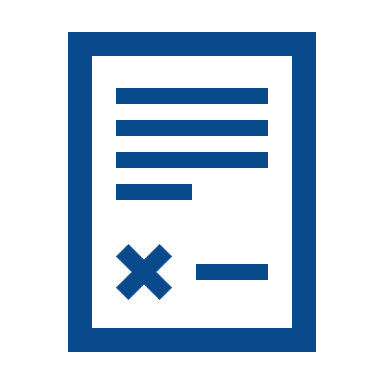 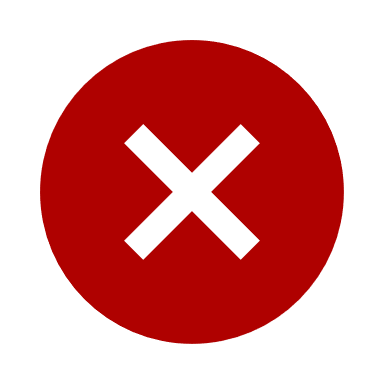 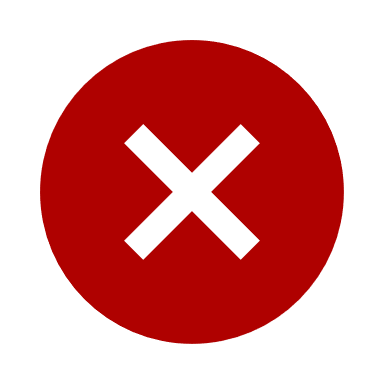 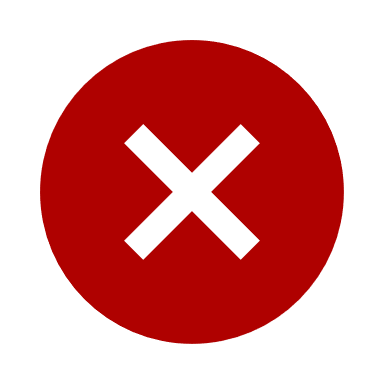 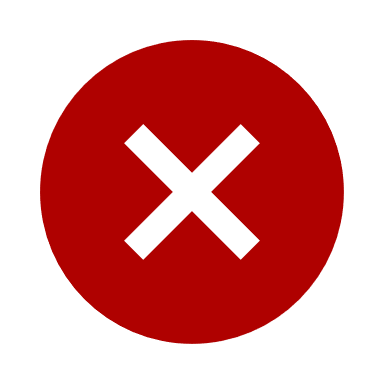 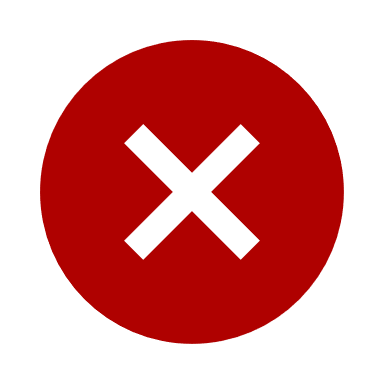 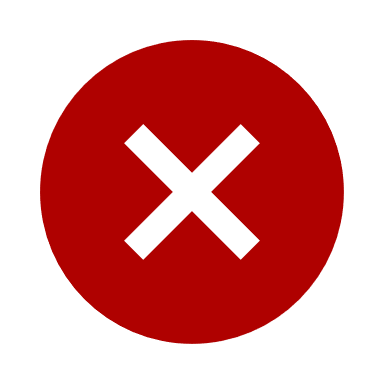 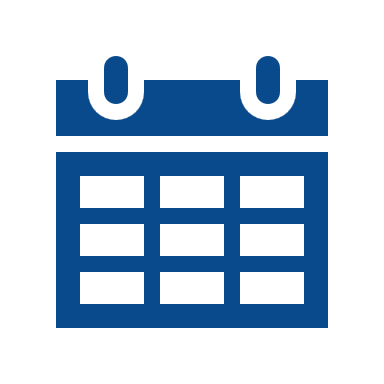 11
Představení výzVY
Počet míst v dětské skupině: 			min. 5 – max. 24
Cílová skupina:								rodiče s malými dětmi
Forma financování: 				ex ante / ex post 

Režim financování	:		
zjednodušené vykazování způsobilých výdajů na základě dosažených jednotek 
ŘO definoval jednotky a k nim odpovídající jednotkové náklady
podle počtu dosažených jednotek je vypočtena výše dotace
12
Představení výzVY
Partnerství s obcí
Je podporováno, aby kapacita DS sloužila obcím k zajištění podmínek pro výchovnou péči pro děti nepřijaté do mateřské školy v návaznosti na plnění zákonné povinnosti obcí zajistit podmínky pro výchovnou péči o dítě dle §13b zákona č. 247/2014 Sb., o poskytování služby péče o dítě v dětské bez ohledu na platnost zákonného ustanovení.
Žadatelé za účelem spolupráce s obcí mohou uzavřít partnerství s jednou nebo více obcemi a doložit k žádosti o podporu písemné prohlášení obce (příloha č. 4 této výzvy).
13
Hodnocení a výběr projektů
Proces hodnocení a výběru projektů
Přijetí žádostí
Formální přijatelnost
Věcné hodnocení
Právní akt
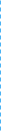 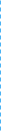 Zpravidla do 30 – 40 dnů
Zpravidla do 30 – 40 dnů
Zpravidla do 3 měsíců
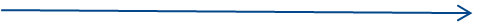 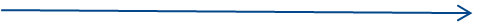 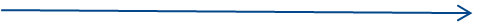 15
Proces hodnocení a výběru projektů
Kritéria hodnocení přijatelnosti:
oprávněnost žadatele
partnerství
cílové skupiny
celkové způsobilé výdaje
aktivity
horizontální principy
trestní bezúhonnost

	Kritéria přijatelnosti nejsou opravitelná.
16
Proces hodnocení a výběru projektů
Kritéria formálních náležitostí:
úplnost a forma žádosti
podpis žádosti

V případě nedostatků bude žadatel vyzván k opravě prostřednictvím IS KP21+.
17
Proces hodnocení a výběru projektů
Kritéria věcného hodnocení:
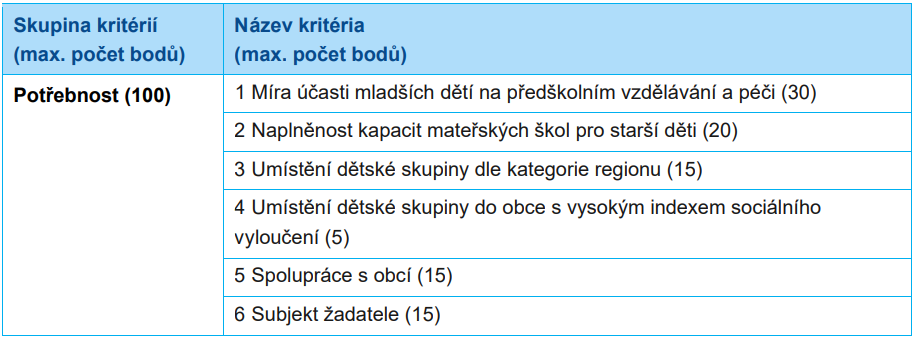 18
Jednotky a jednotkové náklady
Jednotky a jednotkové náklady
Přehled jednotek na podporu zařízení péče o děti
20
Jednotky a jednotkové náklady
Vytvořené místo v zařízení péče o děti (DS)

podpora vzniku nové dětské skupiny dle zákona č. 247/2014 Sb., nikoli na rozšíření kapacity již existující dětské skupiny nebo na transformaci (přeměnu) existujícího zařízení péče o děti na dětskou skupinu dle zákona č. 247/2014 Sb.
Délka 1 – 12 měsíců
vytvořená místa tvoří kapacitu dětské skupiny 

Na tuto fázi projektu jsou navázány jednotky:
„Vytvořené místo v dětské skupině“
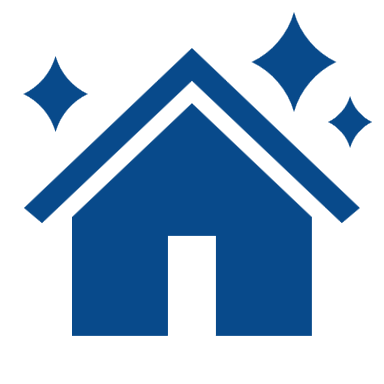 21
Jednotky a jednotkové náklady
V jednotce je zahrnut příspěvek na:
pořízení vybavení, herních a didaktických potřeb
příprava provozu (energie, reklama, nájem apod.)
pořízení prostředků požárně bezpečnostního řešení
řízení projektové fáze zaměřené na vybudování dětské skupiny

Po skončení fáze vybudování je ověřován:
zápis do evidence poskytovatelů služby péče o dítě v dětské skupině dle zákona č. 247/2014 Sb., o poskytování služby péče o děti v dětské skupině

Pro každé místo musí existovat židle, prostor pro práci u stolu, postel/lehátko.
Kapacita uvedená v žádosti by měla odpovídat kapacitě uvedené v evidenci dětských skupin.
22
Jednotky a jednotkové náklady
Obecně platí, že tentýž žadatel může získat podporu z OPZ+ pouze jednou na vytvoření nové dětské skupiny ve shodných prostorách.
Z OPZ+ není možné podpořit vytvoření nové dětské skupiny v prostorách, ve kterých bylo v posledních 6 měsících před podáním žádosti o podporu provozováno jiné zařízení péče o děti bez ohledu na subjekt provozovatele.
Z OPZ+ není možné podpořit vytvoření nové dětské skupiny v prostorách, ve kterých bylo v posledních 12 měsících před podáním žádosti o podporu provozováno jiné zařízení péče o děti, jestliže bylo jeho vytvoření podpořeno z Operačního programu Zaměstnanost nebo z OPZ+, (ledaže jde o jiné prostory a zvýšení celkové kapacity na dané adrese)
23
Jednotky a jednotkové náklady
Provoz dětské skupiny



U výzvy č. 080 je délka aktivity “Provoz dětské skupiny“ je stanovena vždy na 12 měsíců.
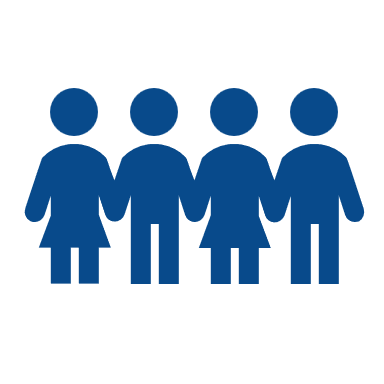 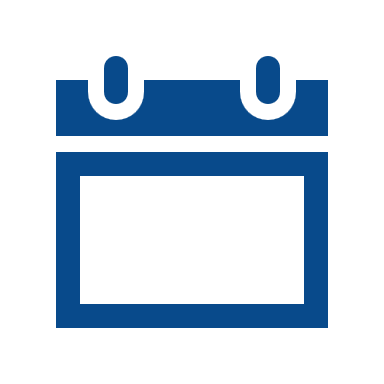 1 r
24
Jednotky a jednotkové náklady
Obsazené místo v dětské skupině za půlden pro mladší/starší děti
Z hlediska věku dítěte, které obsazuje kapacitní místo, se rozlišují jednotky:
• Obsazené místo v dětské skupině za půlden pro mladší děti – určená pro děti ve věku od 6 měsíců do 31. srpna po dosažení 3. roku věku a 
• Obsazené místo v dětské skupině za půlden pro starší děti – relevantní pro děti ve věku od 1. září po dosažení 3. roku věku do zahájení povinné školní docházky.
Pro účel vykazování je půlden obsazeného kapacitního místa stanoven jako alespoň 3 souvislé hodiny během provozního dne. V případě, že je kapacitní místo obsazeno alespoň 5 hodin během provozního dne (přičemž další hodiny po prvních třech již nemusí být souvislé), jsou dosaženy dva půldny.
Zákonná povinnost zajistit poskytování služby péče o dítě v dětské skupině v rozsahu nejméně 8 hodin během provozního dne platí (jednotky –5 hodin, provoz 8 hodin)
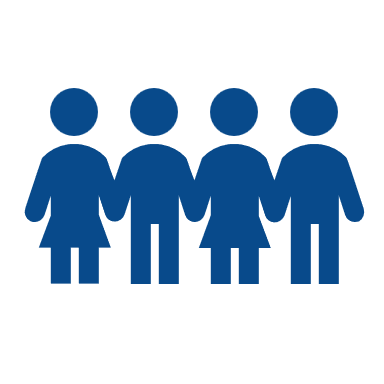 25
Jednotky a jednotkové náklady
Obsazené místo v dětské skupině za půlden pro mladší/starší děti
prokazuje se na základě údajů ze smlouvy o (pravidelné) péči uzavřené mezi poskytovatelem a rodičem dítěte. Dítě obsazuje kapacitní místo v konkrétní dny a časové rozmezí uvedené ve smlouvě o péči i po dobu své nepřítomnosti. Celkový počet zapsaných dětí se smlouvou o péči s uvedenými dny a dobou obsazení nemůže být vyšší než kapacita.
Závazný vzor smlouvy mezi poskytovatelem a rodičem je uložen na stránkách www.esfcr.cz pod výzvou 080.
Pokud ve smlouvě o péči nejsou uvedeny konkrétní dny a časové rozmezí, je příjemce povinen pro účely prokázání obsazenosti kapacitního místa doložit denní docházku dítěte.
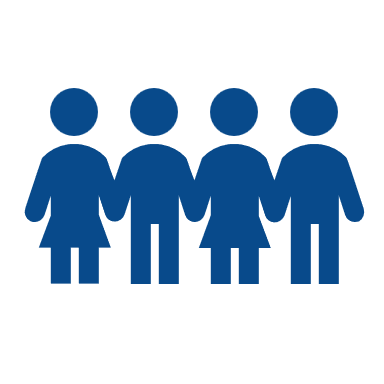 26
Jednotky a jednotkové náklady
Stravování v dětské skupině za půlden pro mladší/starší děti
O jednotku není možné žádat samostatně, ale pouze vždy společně s jednotkami „Obsazené místo v dětské skupině za půlden pro mladší děti/ Obsazené místo v dětské skupině za půlden pro starší děti“. Dosažení jednotky dle věku dítěte je vyhodnocováno na základě smlouvy o poskytování služby péče o dítě v dětské skupině uzavřené mezi poskytovatelem a rodičem dítě – tedy musí být ve smlouvě uvedeno
Zajištění stravy nelze kombinovat (nelze mít např. oběd zajištěný provozovatelem a svačinu rodičem)
Z hlediska věku dítěte, na které je čerpána podpora na stravování, se rozlišují jednotky: 
Stravování v dětské skupině za půlden pro mladší děti
Stravování v dětské skupině za půlden pro starší děti
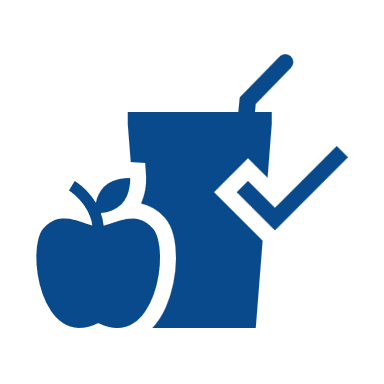 27
Jednotky a jednotkové náklady
Navýšení jednotkových nákladů

Jedná se o pomocnou komponentu v MS2021+ určenou výhradně pro navýšení jednotkových nákladů jednotek v aktivitě „Provoz dětské skupiny“ v průběhu realizace projektu v závislosti na vyhlášení částek jednotkových nákladů pro daný rok 
Maximálně ve výši 15 % celkových způsobilých výdajů na aktivitu Provoz dětské skupiny
Žádosti o změnu v průběhu realizace projektu
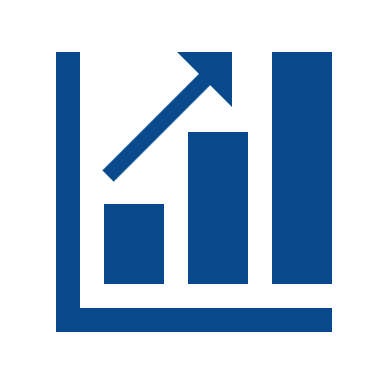 28
Parametry dětských skupin podpořených  z opz+
Vymezení služby péče o dítě
Veškeré informace uvedeny ve „Specifické části pravidel pro žadatele a příjemce v rámci OPZ+ pro projekty s jednotkovými náklady zaměřené na podporu dětských skupin (dále SČP)
Pravidla upravují samotné vymezení služby, pečující osobu, hygienické požadavky na prostor a provoz, stravování, evidence dětí, omezení týkající se rodičů, kapacitu dětské skupiny, náležitosti smlouvy o poskytování služby, vnitřní pravidla zařízení a plán výchovy a péče a jejich náležitosti a další.
30
Vymezení služby péče o dítě – omezení týkající se rodičů
Do DS smí docházet pouze děti, jejichž rodičům umístění dítěte do podpořené dětské skupiny pomůže s jejich uplatněním na trhu práce.
Minimálně jeden z rodičů je zaměstnán, nebo vykonává podnikatelskou činnost, nebo studuje, nebo pokud je nezaměstnaný, tak si zaměstnání hledá (registrace na ÚP). 
Podmínka musí být splněna po celou dobu docházky dítěte do dětské skupiny. 
Podmínku lze naplnit i tak, že je rodič registrován na ÚP (jako uchazeč, nikoliv zájemce!)
31
Vymezení služby péče o dítě – omezení týkající se rodičů
1) dětské skupiny pro veřejnost
Doklad u zaměstnaného rodiče: dokument o pracovněprávním vztahu (potvrzení zaměstnavatele o existenci pracovněprávního vztahu, pracovní smlouva, dohoda o pracovní činnosti, dohoda o provedení práce). 
Doklad u rodiče vykonávajícího podnikatelskou činnost: čestné prohlášení rodiče o plnění povinnosti platit zálohy na pojistném na důchodové pojištění a příspěvek na státní politiku zaměstnanosti
Doklad u nezaměstnaného rodiče: potvrzení z úřadu práce o zařazení v evidenci uchazečů o zaměstnání. 
Doklad u rodiče, který je žákem či studentem: potvrzení školy o denní formě studia. 
Doklad u osoby pečující o osobu blízkou (stupeň 2, 3, 4): Potvrzení krajské pobočky Úřadu práce o evidenci pečující osoby podle zákona o sociálních službách
32
Vymezení služby péče o dítě – omezení týkající se rodičů
2) podniková dětská skupina 
provozovatelem je zaměstnavatel rodiče: dokladem je dokument dokládající pracovněprávní vztah rodiče (pracovní smlouva, dohoda o pracovní činnosti, dohoda o provedení práce).
provozovatel poskytuje službu na základě partnerství uzavřené se zaměstnavatelem rodiče, kde je uveden:
souhlas s poskytováním služby péče o dítě v dětské skupině,
informace o pracovněprávním vztahu rodiče k danému zaměstnavateli.
Výjimka pro rodiče dítěte s dočasnou ochranou:provozovatel nemusí být jejich zaměstnavatelem
33
Pečující osoby
Pečující osoba musí mít pracovněprávní vztah k provozovateli 
Poskytovatel je po celou dobu provozu dětské skupiny povinen zajistit při poskytování služby péče o dítě v dětské skupině, aby činnost, kterou se uskutečňuje výchova a péče o dítě, byla vykonávána pečujícími osobami s odbornou způsobilostí podle 247/2014 Sb.
Bez ohledu na režim/typ podporované dětské skupiny platí, že pro: 
DS s kapacitou nejvíce 6 dětí je minimální počet pečujících osob 1
DS s kapacitou 7 až 12 dětí je minimální počet pečujících osob 2
DS s kapacitou 13 až 24 dětí je minimální počet pečujících osob 3.
34
Pečující osoby
Příjemce je povinen doložit splnění kvalifikačních předpokladů pečujících osob. Plná svéprávnost se dokládá existencí pracovněprávního vztahu pečující osoby k provozovateli dětské skupiny (tj. pracovní smlouvou, dohodou o pracovní činnosti, nebo dohodou o provedení práce).
Dokladem o zdravotní způsobilosti je lékařský posudek o zdravotní způsobilosti k výkonu práce péče o děti. Lékařský posudek musí být vystaven nejpozději v den, kdy pečující osoba zahájila svou činnost jakožto pečující osoba.
Bezúhonnost je doložena výpisem z Rejstříku trestů pro každou pečující osobu. Výpis z Rejstříku trestů nesmí být starší než 3 měsíce před datem, kdy pečující osoba zahájila svou činnost jakožto pečující osoba.
Dokladem o odborné způsobilosti je dokument dokládající dosažené vzdělávání/kvalifikaci pečující osoby.
35
Zastropování poplatků od rodičů
Mladší děti i starší děti
Při plné docházce
6 933 Kč/měsíc (1/3 minimální mzdy)

Při kratší než plné docházce
Je částka pokrácena na základě počtu dnů docházky v týdnu.
Vzorec pro výpočet naleznete ve Specifické části pravidel str. 28.
Odlišný systém oproti státnímu příspěvku na provoz (výpočet nelze navyšovat v případě kratší než celotýdenní docházky).
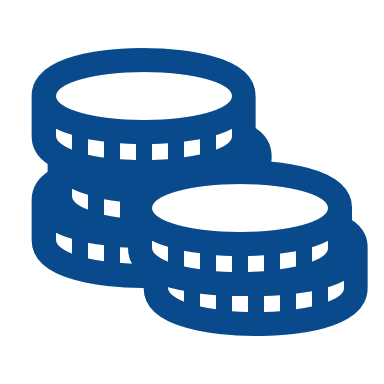 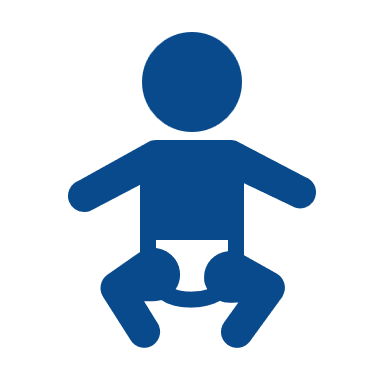 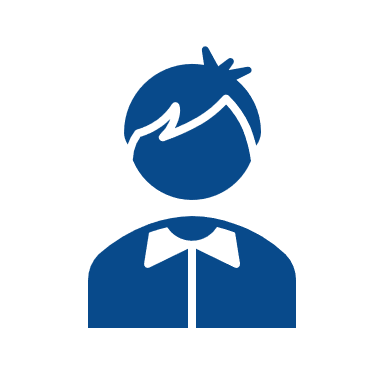 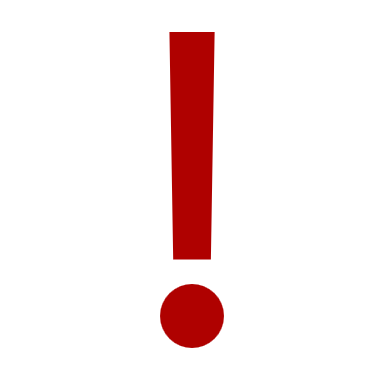 36
smlouva o poskytování služby péče o dítě v dětské skupině
SČP v kapitole 5.2.1 taxativně stanovují náležitosti smlouvy
Je stanoven závazný vzor této smlouvy, ke stažení na stránkách výzvy Výzva 080 OPZ+ - www.esfcr.cz
Novinka – kromě aktuálního formuláře vzoru smlouvy budou vyvěšeny:
Vzor smlouvy v interaktivní podobě – při vyplňování možnost interaktivně vybírat relevantní varianty
Vzor smlouvy určený k ručnímu vyplnění – stačí formulář vytisknout a ručně doplnit požadované údaje.
Vzor smlouvy o poskytování služby péče o dítě v dětské skupině je opravdu závazný, příjemci jsou povinni ho používat, kromě určených oblastí ho není možné upravovat (odmazávat jeho části, měnit jeho formulace apod.).
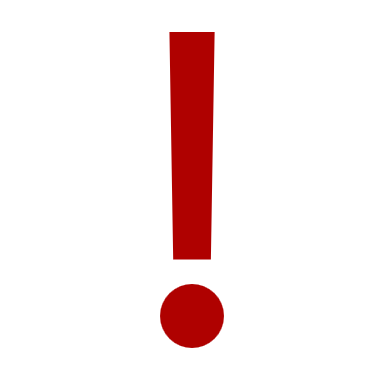 37
Finanční řízení projektů
princip jednotkových cena  Účetnictví projektu
Způsobilé výdaje nejsou dokladovány účetními doklady.
Není potřeba samostatného bankovního účtu.
Dle zákona o DS je však poskytovatel povinen vést účetní záznamy týkající se poskytování služby péče o dítě v DS odděleně od ostatních účetních záznamů
Výše způsobilých výdajů se počítá na základě počtu dosažených jednotek a k nim stanovených jednotkových nákladů.
Pokud bylo jednotek dosaženo v době realizace projektu, má se za to, že také výdaje jsou z hlediska času způsobilé.
39
dvojí financování
Příjemce není oprávněn čerpat prostředky na aktivity projektu z jiných finančních nástrojů EU, národních programů či programů územních samospráv.
Např.:
Podporu z OPZ+ není možné kombinovat s čerpáním příspěvku na provoz dětské skupiny ze státního rozpočtu dle § 20a – 20l zákona č. 247/2014 Sb.
Není možné čerpat příspěvky na zřízení nebo vyhrazení společensky účelného pracovního místa, které poskytuje Úřad práce ČR.
Není možná ani kombinace aktivity Vytvoření s podporou na vybudování DS z NPO, IROP apod.
Riziko dvojího financování i u mimořádných dotačních titulů (např. dotace na dočasné aktivity na podporu rodin z Ukrajiny s dětmi – zákaz čerpání podpory personálních kapacit pro DS s cizinci s dočasnou ochranou)
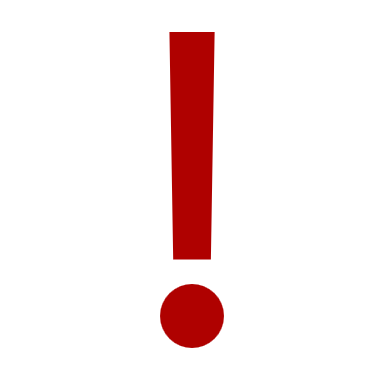 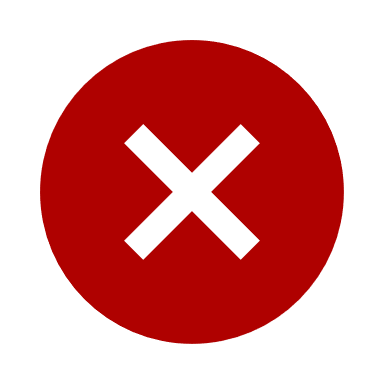 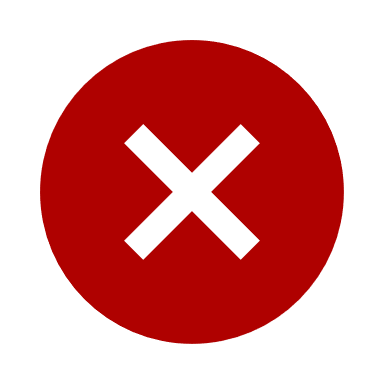 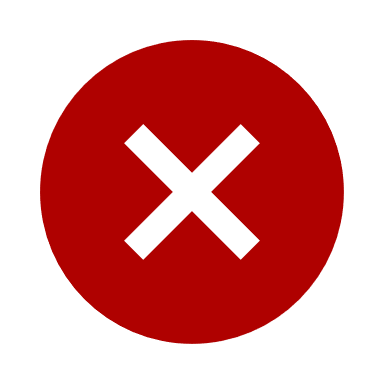 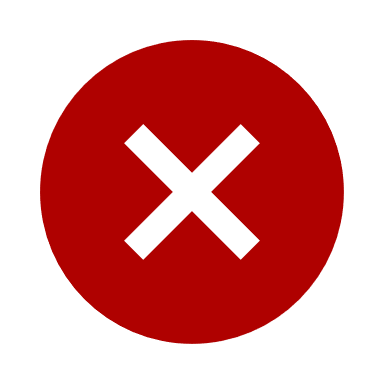 40
příjmy
Příjemce (ani případní partneři) nemají povinnost vést účetnictví či daňovou evidenci projektu tak, aby případné projektové příjmy byly vedeny s jednoznačnou vazbou na projekt. Případné příjmy se pro účely OPZ+, obdobně jako výdaje, nedokládají a příjemce nemá povinnost o nich poskytovatele informovat.
	(netýká se pravidla o maximální výši poplatků od 	rodičů, které je nutné dodržovat a ŘO je ověřuje)
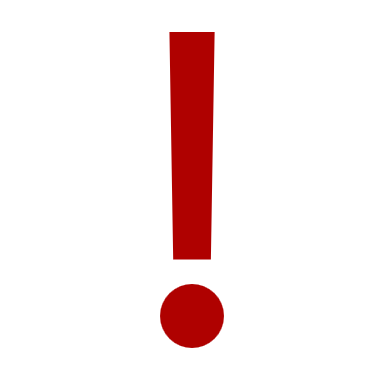 41
Zálohové financování (ex ante)
Příjemci je za podmínky odpovídajícího průběžného prokazování dosažených jednotek poskytována podpora zálohově, tj. před dosažením jednotky ze strany příjemce, a to až do výše 100 % schválené podpory z prostředků OPZ+:

Projekty s celkovými způsobilými výdaji do 5 mil. Kč:
Příjemcům, jejichž celkový rozpočet nepřesáhne 5 mil. Kč, je poskytnuta jedna zálohová platba ve výši 100 % způsobilých výdajů projektu. Výše zálohové platby vychází z počtu jednotek, které mají být dosaženy v průběhu realizace projektu, a jejich jednotkových nákladů.
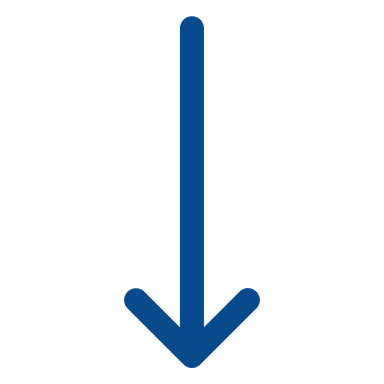 42
Zálohové financování (ex ante)
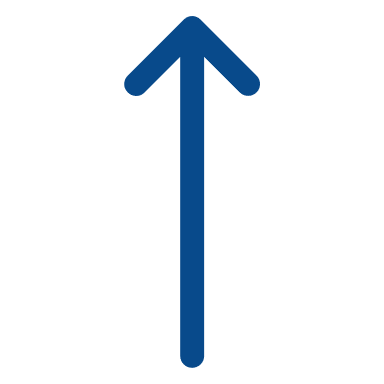 Projekty s celkovými způsobilými výdaji nad 5 mil. Kč:
Výše první zálohové platby vychází z předpokládaného počtu jednotek a jejich jednotkových nákladů, které mají být dosaženy během období od zahájení realizace projektu až do konce 2. měsíce následujícího po nejzazším termínu pro předložení první zprávy o realizaci. Přesná výše zálohy je stanovena v právním aktu. 
Výše 1. zálohy smí dosáhnout nejvýše 30 % způsobilých výdajů projektu, další zálohové platby ve výši vyúčtování.
43
Zálohové financování (ex ante)
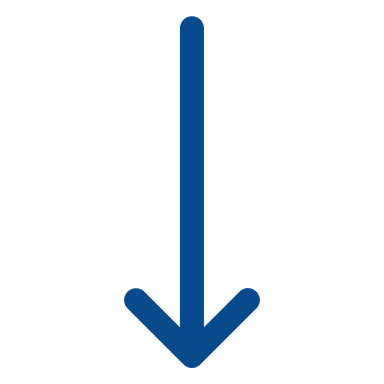 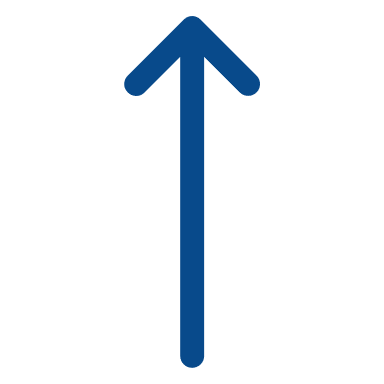 CZV do 5 mil. Kč
CZV nad 5 mil. Kč
* záloha = vyúčtování
Z důvodu limitu stanoveného v metodickém pokynu pro finanční toky spolufinancované z evropských fondů u projektů nad 5 mil. Kč není možné držet zálohy vyšší než 30% CZV projektu – pro zajištění plynulého čerpání dotace u projektů nad 5 mil. Kč 4 monitorovací období (4xZoR)
44
Ex post financování (OSS a jejich SPO)
Pro všechny projekty financované ex post (bez ohledu na CZV projektu) platí:
45
Kalkulačka k žádosti o podporu
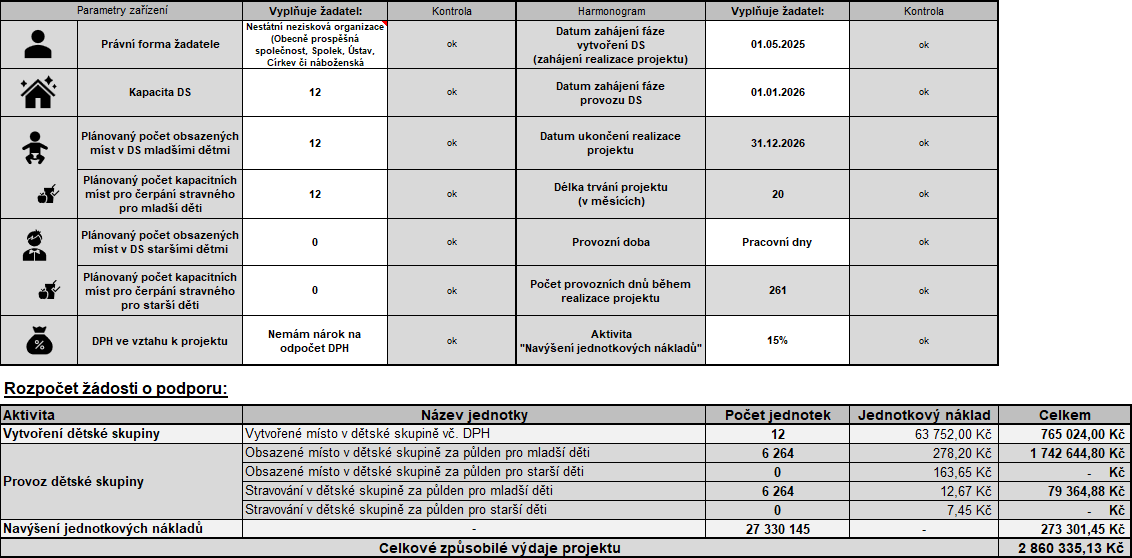 46
Kalkulačka k žádosti o podporu
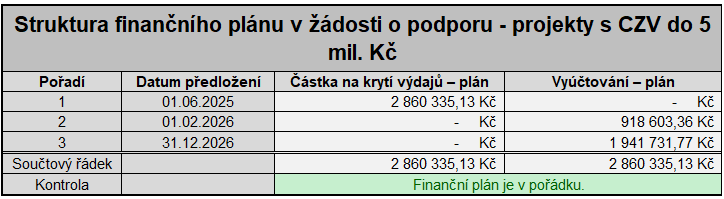 47
Dokumenty
48
pravidla pro žadatele / příjemce
Obecná část pravidel pro žadatele a příjemce v OPZ+
Specifická část pravidel pro žadatele a příjemce v rámci OPZ+ pro projekty s jednotkovými náklady zaměřené na podporu dětských skupin
Obecné pokyny k ovládání IS KP21+ a ke komunikaci s technickou podporou
Pokyny k vyplnění žádosti o podporu v IS KP21+ pro projekty s jednotkovými náklady zaměřené na podporu dětských skupin 
https://www.esfcr.cz/dokumenty-opz-plus
49
ESF+ Fórum
ESF+ Fórum je určeno pro :
Výzva 080 aj.: Výzva 080 OPZ+ - www.esfcr.cz
Aktuality – informace pro žadatele/příjemce
dotazy + diskusi
FAQ, typové situace

https://www.esfcr.cz/klub-vyzev-na-detske-skupiny-opz-plus
50
kontakty
Mgr. Iva Sotolářová	       		iva.sotolarova@mpsv.cz 
Bc. Petra Štěpánová		petra.stepanova@mpsv.cz
Ing. Jan Jelínek, DiS.		jan.jelinek@mpsv.cz

								
Děkujeme Vám za pozornost a těšíme sena spolupráci
51
Informační systém konečného příjemce
Postup při podávání žádosti
Zřízení elektronického podpisu a datové schránky
Registrace do systému IS KP2021+ https://iskp21.mssf.cz/  - registrace NIA (Národní identitní autorita) slouží pro identifikaci a autentizaci registrovaných osob. Umožňuje zaručené prokazovaní totožnosti při přihlašování k online službám. V rámci OPZ+ je toto preferovaná varianta registrace do IS KP21+
Vyplnění elektronické verze žádosti 
Finalizace elektronické verze žádosti
Odeslání elektronické verze žádosti
53
Postup při podávání žádosti
Šablona žádosti v ISKP21+ – Částečně předvyplněná 
záložka Projekt – je nutné doplnit anotaci a základní informace
záložka Popis projektu – část se plní automaticky, část musí žadatel doplnit (tam, kde je to relevantní) 
Záložka Subjekty projektu – Adresy- je nutné doplnit adresu oficiální (sídlo organizace) a adresu místa realizace 
Podle Pokynů vyplnit všechny relevantní záložky
54
POSTUP PŘI PODÁVÁNÍ ŽÁDOSTI
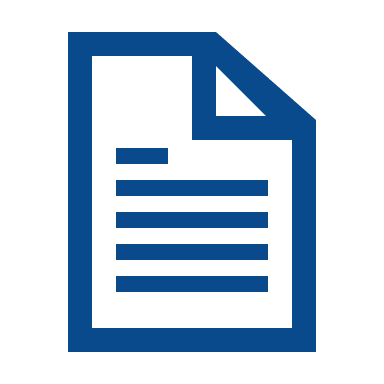 Nezapomenout přílohy! :
podle typu žadatele:
Žadatel o podporu, který je zahraniční právnickou osobou, musí dodat údaje o svém skutečném majiteli
Žadatel o podporu, který je obchodní společností či družstvem a jehož majetek je vložen nebo částečně vložen do svěřenského fondu, je povinen doložit k žádosti o podporu statut tohoto svěřenského fondu.
55
POSTUP PŘI PODÁVÁNÍ ŽÁDOSTI
Ostatní povinné přílohy:
Plná moc
Doklad o právu užívat prostory (příloha č. 3)
Prohlášení obce (příloha č. 4)
56
Postup při podávání žádosti
POZOR! Veškeré žádosti se zasílají jen v elektronické podobě prostřednictvím IS KP21+
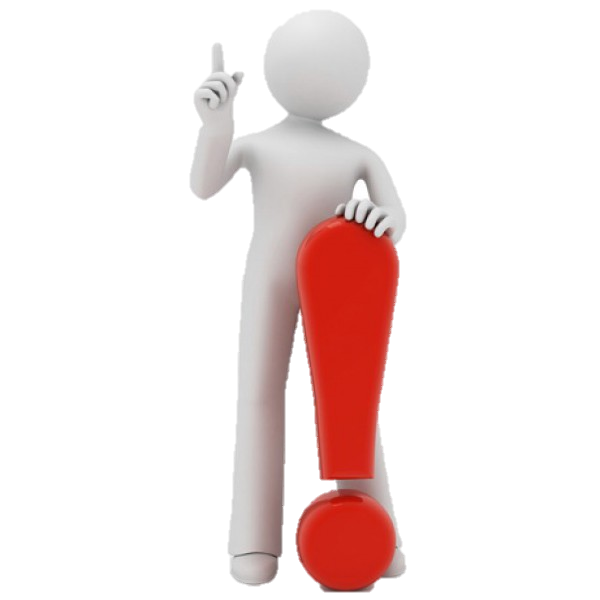 57
Postup při podávání žádosti
Jak poznáte, že žádost je podána na ŘO?
Stav žádosti je zaregistrovaná
Je přiděleno registrační číslo projektu CZ.03.1.51/0.0/0.0/24_61/0001234
Podepsaná žádost
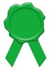 58
Elektronický podpis
Elektronický podpis pro účely MPSV = kvalifikovaný certifikát
Platnost 1 rok
Poskytovatelé:
PostSignum České pošty (Czech Point)
První certifikační autorita
eIdentity
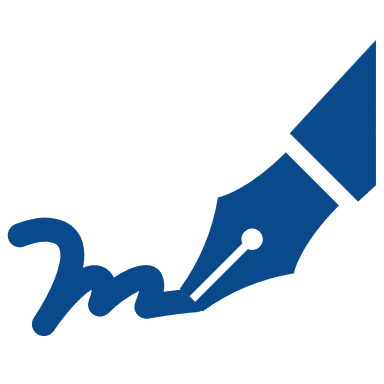 59
Elektronický podpis
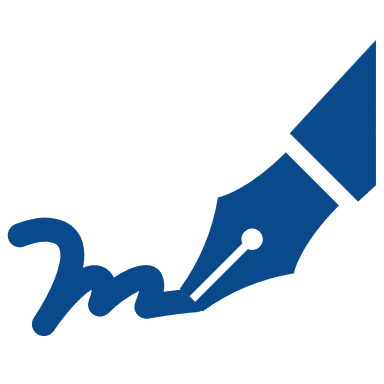 Co mám požadovat?
Kvalifikovaný osobní certifikát:
Slouží zejména pro komunikaci se státní správou.
Identifikátor klienta MPSV:
Jedná se o číslo přidělované MPSV, které jednoznačně identifikuje osobu.
Zveřejnění certifikátu:
Veřejná část certifikátu bude přístupná uživatelům ke stažení ze stránek PostSignum, např. z důvodu ověření.
Uzavření na dobu neurčitou:
Certifikát bude třeba i při komunikaci s MPSV z pozice příjemce dotace.
60
Plná moc
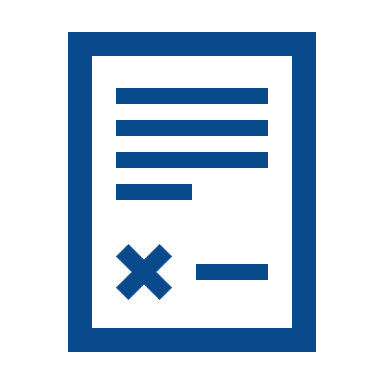 Podepisovat žádost může i zplnomocněná osoba:
elektronická plná moc – zmocnitel podepíše plnou moc přímo v aplikaci IS KP21+ a zmocněnec, který je na základě plné moci zmocněn k nějakému úkonu, přímo v IS KP21+ potvrdí svým elektronickým podpisem přijetí této plné moci. Podpisy se připojují k souboru, který je třeba vložit do IS KP21+ na záznamu plné moci;
úředně/notářsky ověřená papírová plná moc – plnou moc v listinné podobě s úředně/notářsky ověřeným podpisem zmocnitele žadatel naskenuje a vloží k záznamu plné moci v IS KP21+. V IS KP21+ zmocněnec potvrdí připojením svého elektronického podpisu k vloženému dokumentu správnost a přijetí této plné moci. Žadatel musí originál papírové plné moci archivovat a na vyžádání jej ŘO poskytnout. Papírovou plnou mocí může být také vnitřní dokument organizace, ze kterého vyplývá, že organizaci je oprávněn zastupovat např. řídicí pracovník na určité pozici (ze strany zmocnitele postačuje podpis na listině, soubor vložený do IS KP21+ podepisuje elektronicky zmocněnec). ŘO vyžaduje autorizovanou konverzi vnitřního dokumentu organizace do podoby souboru, který se přikládá k záznamu plné moci. Záznam plné moci v IS KP21+ podepisuje elektronicky pouze zmocněnec.
61
Plná moc – nejčastější chyby
62
Monitorovací Indikátoryv žádosti o podporu
500 010 Kapacita podporovaných zařízení péče o děti, 
600 000 Celkový počet účastníků                                     minimálně ve výši kapacity
501 100 Počet osob využívajících zařízení péče o děti předškolního věku
501 202, 679 001, 101 060 – nepovinná hodnota (může být „0“)
Všechny MI – datum dosažení cílové hodnoty (konec projektu)
Všechny MI – popis (nesmí být – nesledujeme X nerelevantní) – např. doplnit:  Hodnota indikátoru nyní nelze stanovit, budeme sledovat v průběhu projektu.

Případná úprava je možná před vystavením právního aktu.
63
Podpora uživatelů ISKP21+
Žadatel/příjemce: Pokyny k vyplnění žádosti – pod odkazem je  k dispozici dokument s návody
V případě technických problémů v IS KP21+ využijte komunikační nástroj, který naleznete na stránkách www.esfcr.cz. Po kliknutí na žlutý symbol "HOTLINE" zvolíte "Technická podpora uživatelům OPZ+" a můžete odeslat svůj dotaz přes tlačítko "Přidat otázku". Pro tento způsob komunikace je nutné mít registraci na portálu www.esfcr.cz. (dotazy k rozpracovaným žádostem identifikovat s využitím tzv. HASH kódu, který je na záložce Identifikace operace)
64
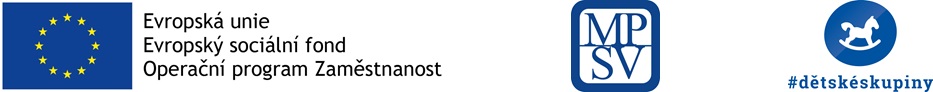 Online seminář pro žadateleDětské skupiny – zákon, zápis do evidence7. 5. 2025
Projekt: Podpora a zvyšování kvality služeb v oblasti péče a slaďování pracovního a rodinného života
CZ.03.01.02/00/22_013/0000257
Co je dětská skupina
Služba péče o dítě předškolního věku (od 6 měsíců do zahájení povinné školní docházky, pro děti mladší 1 roku zvláštní podmínky).
Mimo domov, v kolektivu dětí, pravidelná péče.
Péče zaměřena na zajištění potřeb dětí, výchovu, rozvoj schopností a dovedností, kulturních a hygienických návyků.
Maximálně 24 dětí (možnost sdílení míst), nejčastěji 12 dětí.
Na neziskové bázi – finančně dostupná.
Kvalifikace pečujících osob a další vzdělávání – kvalitní poskytování služeb.
Standardy kvality péče o děti v DS – zaručení určité úrovně služeb a stálá snaha o zvyšování kvality služby ve všech oblastech.
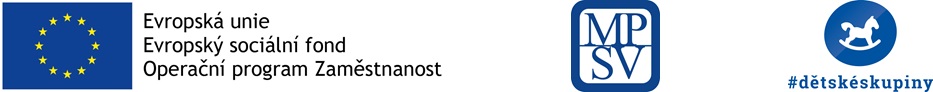 66
Počet dětských skupin k 30. 4. 2025
Počet DS v ČR:			 1 941 
Počet míst pro děti v ČR: 	26 470
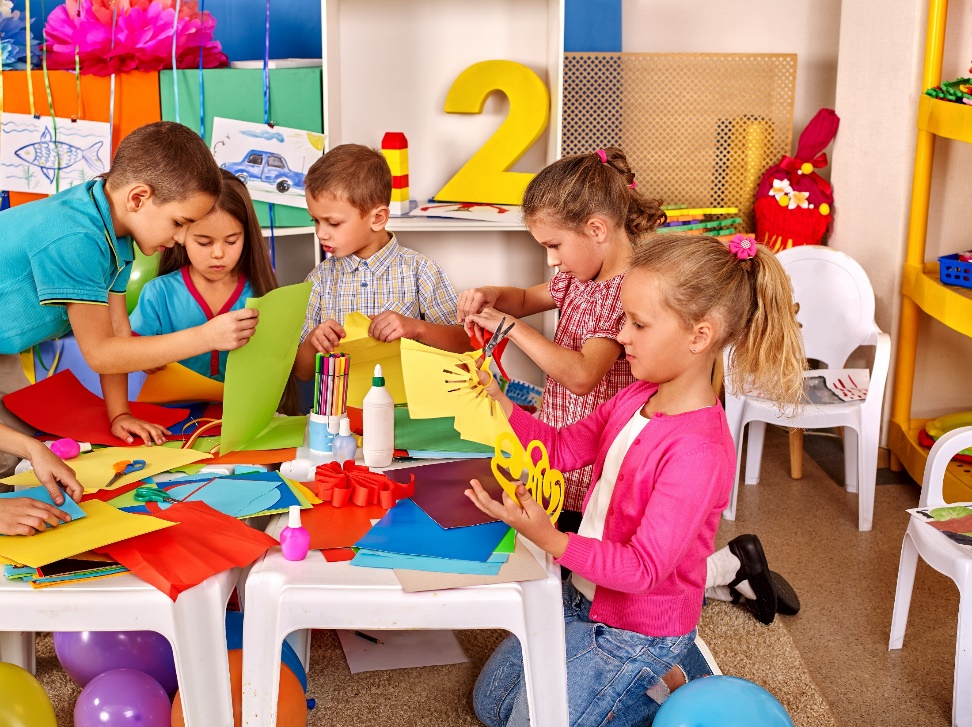 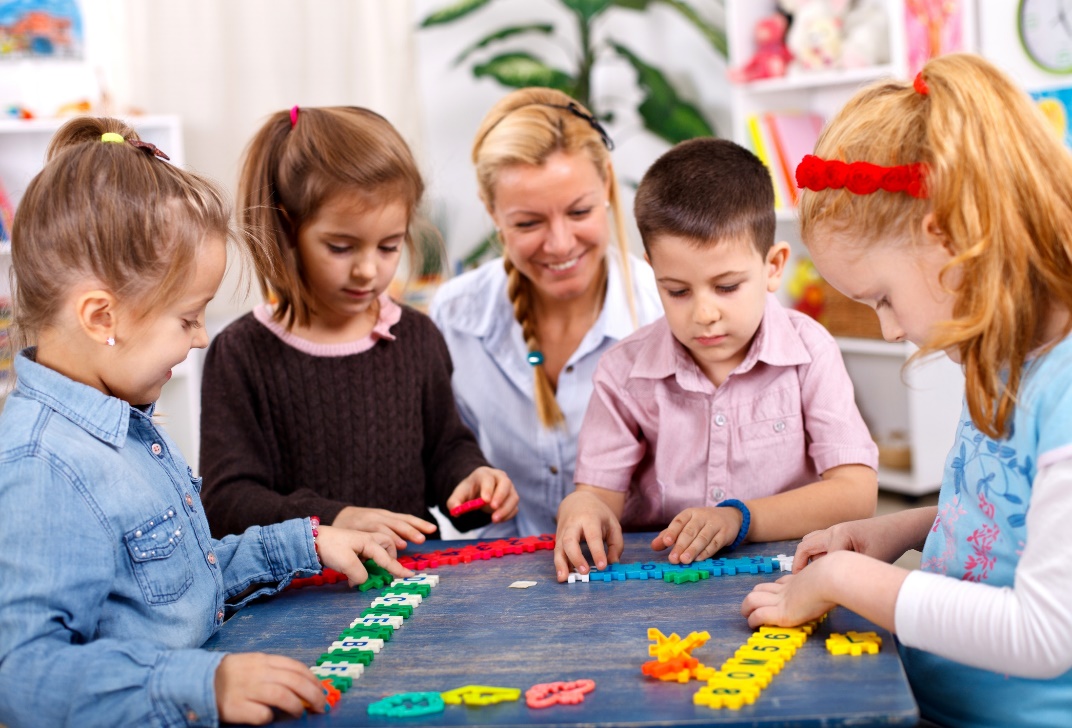 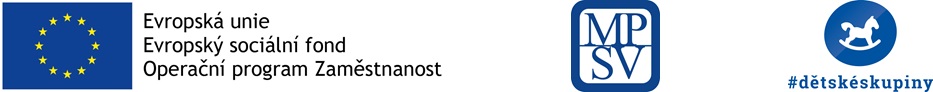 Hlavní výhody dětských skupin pro rodiče
Přispívají k lepšímu sladění pracovního a rodinného života.
Pomáhají s postupným návratem rodičů do práce, rodič může dětskou skupinu využít jen ve dnech, kdy to skutečně potřebuje.
Díky menšímu kolektivu umožňují individuální přístup k dítěti.
Pomáhají socializaci a rozvoji dítěte.
Usnadňují adaptaci dítěte.
Pomáhají s péčí o děti se specifickými potřebami.
Jsou flexibilní a díky státnímu příspěvku finančně dostupnější.
Obohacují nabídku služeb péče o děti (zejména děti 1 – 3 roky).
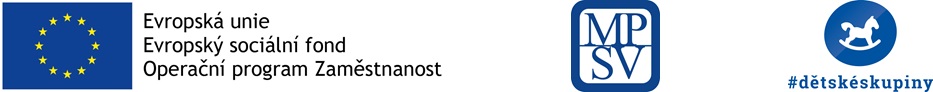 68
Hlavní výhody dětských skupin v obcích
Jasná legislativa a pravidla – legislativní ukotvení, záruka kvality.
Příspěvek na provoz DS – elektronická aplikace, jednoduché vykazování.
Podpora MPSV a ÚP ČR – metodická pomoc, poradenství, e-learning a vzdělávání, příručky a další podpůrné materiály.
Široké možnosti zřizovatelů.
Možnost vytváření nových pracovních míst, podpora flexibilních forem práce, zajištění péče o děti přímo v místě bydliště.
Flexibilní otevírací doba podle potřeb obyvatel obce.
Možnost zapojení rodin do místní komunity a dění v obci. 
Splnění povinnosti zajistit výchovnou péči o dítě od třetích narozenin do 31. srpna (odložená účinnost od 1. 1. 2026).
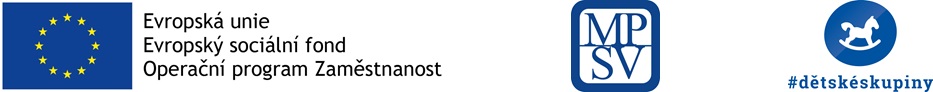 69
Zákon o poskytování služby péče o dítě v DS
Zákon č. 247/2014 Sb. upravuje podmínky, za nichž je poskytována služba péče o dítě v DS, dále podmínky pro získání oprávnění k poskytování služby a podmínky financování služby péče o dítě v DS.
Poskytování služby péče o dítě v DS.
Technické požadavky na stavby a hygienické požadavky na prostory a provoz.
Vznik, změna a zánik oprávnění a evidence poskytovatelů.  
Příspěvek na provoz dětské skupiny, elektronická aplikace.
Kontrola, přestupky.
Novela zákona o DS s účinností od 1. 5. 2025 – převedení agendy na Úřad práce ČR, záznam online semináře zde: Zákon o poskytování služby péče o dítě v dětské skupině
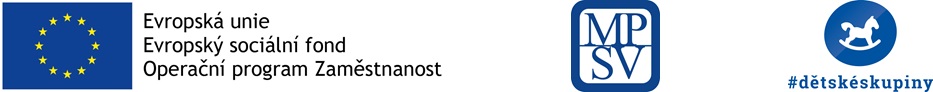 70
Související právní předpisy
Vyhláška č. 350/2021 Sb., o provedení některých ustanovení zákona o poskytování služby péče o dítě v dětské skupině a o změně souvisejících zákonů (§ 1 a Příloha č. 1)
standardy kvality péče,
provozní podmínky a hygienické požadavky na prostory a provoz DS do 12 dětí,
rozsah úklidu prostor dětské skupiny po ukončení jiných činností,
provozní a prostorové podmínky sousedské dětské skupiny,
výživové normy pro děti od 1 roku věku do 3 let věku (vztahují se na poskytovatele, který zajišťuje stravu a žádá o příspěvek).
Vyhláška č. 160/2024 Sb., o hygienických požadavcích na prostory a provoz zařízení a provozoven pro výchovu a vzdělávání dětí a mladistvých a dětských skupin
hygienické požadavky na prostory a provoz dětské skupiny s kapacitou 13-24 dětí
účinná od 1.7. 2024, nahradila vyhlášku č. 410/2005 Sb.
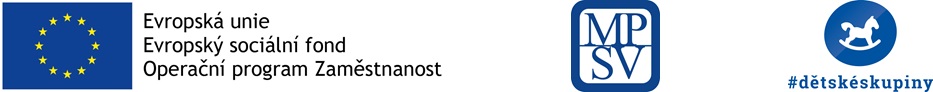 71
Podpora ze strany MPSV a ÚP ČR
Možnosti podpory:
Finanční podpora budování a provoz dětských skupinDětské skupiny | MPSV
Metodická pomoc a podpora, konzultace a poradenství Kontakty | MPSV
E-learning a online vzděláváníPřihlásit se na stránky | MPSV E-learningVydané informační a metodické materiályMetodické materiály | MPSV
Podpůrné metodiky a informace pro obcePro obce | MPSV
Vše zdarma
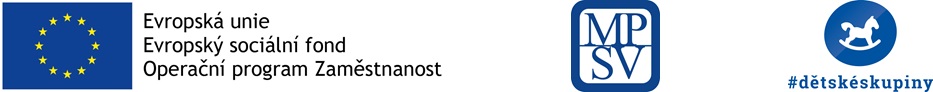 72
Žádost o udělení oprávnění – evidence poskytovatelů
Poskytovat službu péče o dítě v dětské skupině lze jen na základě oprávnění k poskytování. 
Oprávnění vzniká dnem záznamu rozhodnutí do spisu. ÚP zapíše žadatele do evidence poskytovatelů a o provedení zápisu ho vyrozumí.
Podání ve věcech služby péče o dítě v dětské skupině lze činit výlučně prostřednictvím elektronické aplikace.
Informace naleznete zde: Postup při založení dětské skupiny | MPSV
Vstup do elektronické aplikace zde: Dětské skupiny - přihlášení
Uživatelská příručka k aplikaci ke stažení zde: Dětské skupiny | MPSV
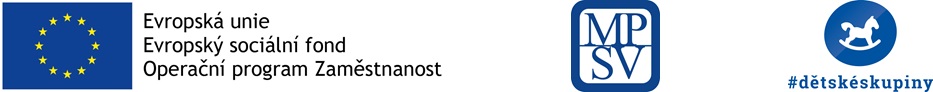 73
Přílohy žádosti o udělení oprávnění
K žádosti o udělení oprávnění je nutné přiložit:
kopii dokladu o jiném než vlastnickém právu k objektu nebo prostorám, z něhož vyplývá oprávnění tento objekt nebo prostory užívat k poskytování služby péče o dítě v DS (uvede-li žadatel, že je majitelem objektu nebo prostor, ověří si tuto skutečnost ÚP v katastru nemovitostí),
kopii dokladu prokazující splnění požadavků požární ochrany zpracovaný osobou, které byla udělena autorizace pro požární bezpečnost staveb podle jiného právního předpisu (informace k zákonné úpravě požární ochrany pro dětské skupiny zde Metodické materiály | MPSV),
stejnopis závazného stanoviska KHS o splnění hygienických požadavků na stravování, prostory a provoz, v nichž bude poskytována služba péče o dítě v DS, stanovených tímto zákonem nebo jiným právním předpisem (KHS vydává pouze elektronicky),
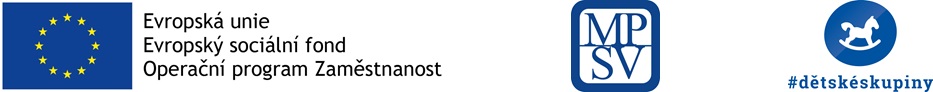 74
Přílohy žádosti o udělení oprávnění
kopii smlouvy o pojištění odpovědnosti za újmu nebo kopie potvrzení o uzavření smlouvy o pojištění odpovědnosti za újmu, které vystaví pojišťovna, 
kopii dokladu o bezúhonnosti osoby podle § 5a odst. 2, nelze-li jej obstarat z rejstříku trestů, nebo nejde-li o organizační složku státu;
rámcový popis majetkového zajištění a financování poskytování služby péče o dítě v dětské skupině, nejde-li o žádost organizační složky státu (vzor dokumentu zde: Postup při založení dětské skupiny | MPSV),
u příspěvkové organizace kopii písemného souhlasu zřizovatele nebo toho, kdo vůči ní plní funkci zřizovatele, s udělením oprávnění.
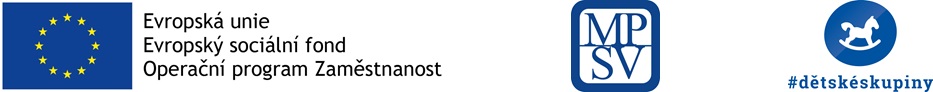 75
Průvodce možnostmi financování dětských skupin
www.esfcr.cz/financovani-pece-o-deti
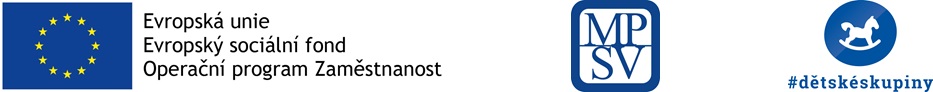 76
Webové stránky MPSV
www.mpsv.cz/detske-skupiny
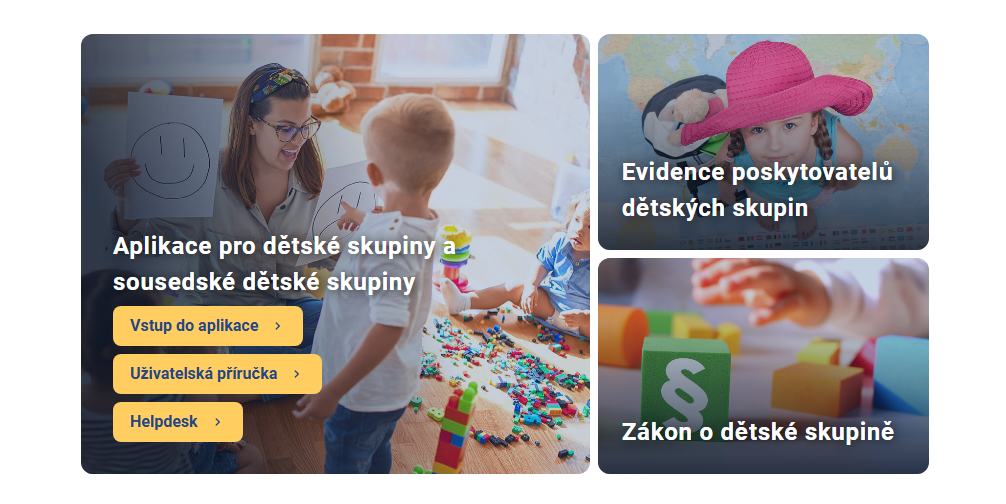 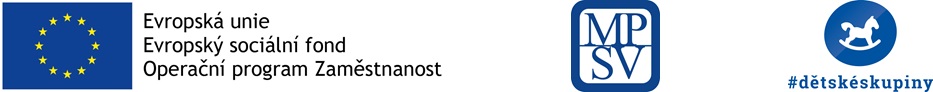 Kontakty
Úřad práce ČR
tel.: +420 800 779 900
e-mail: detskeskupiny@uradprace.cz
web: Call centrum - sociální dávky | ÚP
technická podpora pro aplikaci zde  
informace na webu Kontakty | MPSV
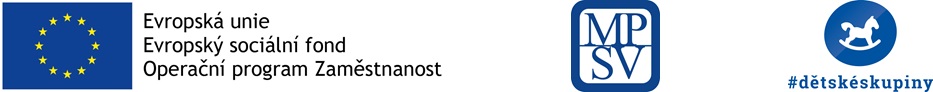 Děkujeme za pozornost
Bc. Anna Machátová
Metodička na podporu zřizování dětských skupin
Tel. 778 427 892
Mail: anna.machatova@mpsv.cz
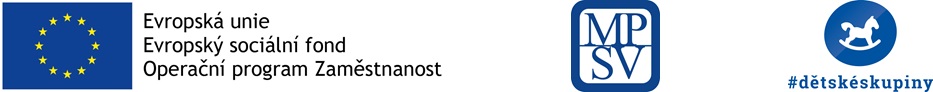